Salt Lake Community College
Pathways Implementation Messaging Strategy
May 2019
Agenda
2
Agenda
3
Background and Objectives
Background
Salt Lake Community College (SLCC) is planning to implement a pathways model as it seeks to continue to innovate and improve its educational offerings. Given that this represents a significant paradigm shift to a model unfamiliar to a range of key constituent populations, SLCC wants to understand how it can best implement it with minimal disruption to the current student body, while also effectively messaging the benefits and innovative aspects of this model to current students, prospective students, and influencers of prospective students (namely, parents and high school counselors). SLCC also needs to understand how it can best address common concerns and what critical information will need to be disseminated prior to the transition to the new model.
Objectives
Evaluate various messaging strategies and options to understand which resonate well and which most optimally and impactfully portray the benefits and key differences of the pathways program to stakeholder audiences, with particular focus on prospective and current students 

Identify and understand key concerns associated with this program among each audience, and understand how and what information/resources will be needed to effectively address those concerns

Understand the impact of the transition on current students, both those who are traditional and those who are non-traditional, and identify what information will need to be disseminated prior to the transition to avoid student confusion and/or dissatisfaction 

Understand the key differences in messaging and information needs between traditional and non-traditional students, as well as between students and their influencers
4
High School Counselors
Parents
Prospective / Current 
Students
QUALITATIVE RESEARCH
In-depth interviews to discover factors that contribute to school and degree decisions, respondents’ reaction to the pathways model, and the terminology used to describe and message the model.
n = 6
Length of interview: 30 min
Interview dates:
Oct. 22, 2018 – Nov. 2, 2018
High school counselors interviewed:
Murray
Bingham 
Valley
Herriman
Corner Canyon
Brighton
QUALITATIVE RESEARCH
Focus groups with parents of children between the ages of 16 – 24 who indicated they would be willing to have their son or daughter attend Salt Lake Community College and who come from a variety of educational, economical, and professional backgrounds.
Total n = 30
Group 1: n = 7
Group 2: n = 8
Group 3: n = 7
Group 4: n = 8
Focus Group Dates:
Groups 1-2: October 30, 2018
Groups 3-4: November 1, 2018
QUANTITATIVE RESEARCH
Electronic survey developed through a joint effort of Cicero Group and Salt Lake Community College Pathways messaging committee members.
Survey administration dates:
Mar. 20, 2019 – Apr. 22, 2019
Key segments:
Prospective traditional students
       n = 203
Current traditional students
       n = 318
Current non-traditional students
       n = 337

Note: Open-ended question types were included in this questionnaire. The responses to these questions were grouped by the Cicero team.
Methodology
5
Agenda
6
THE BIG PICTURE
THE CONCEPT OF THE PATHWAYS MODEL IS POSITIVELY RECEIVED
Overall, influencers and students have a positive perception of this model, regardless of name. The terms “Pathways” or “Guided Pathway” are well-received if a specific term to describe the model is needed.
1
SIMPLICITY AND CLARITY DRIVE INTEREST
Conveying the simplicity, clarity, and flexibility of the Pathways model will both highlight the benefits of the model as well as mitigate many of the concerns that stakeholders have with its format.
2
PERCEIVED INFLEXIBILITY IS MAIN CONCERN
Overcommunication around the implications for switching areas of study and what will happen if a student doesn’t know what they want to study will alleviate the most common concerns/questions.
3
NEEDS FOR COMMUNICATION AND INFORMATION ARE HIGH
Current students will expect emails and website updates to learn about Pathways; prospective students will look online as well, but also expect to hear about this program through orientation and their high school counselors.
STUDENTS USE “MAJOR” TO DESCRIBE WHAT THEY WILL STUDY
Relative to degree, specialty, program, and other similar terms, students most frequently use “major” to describe what they choose when determining what they want to study during college.
CAREER-BASED OUTCOMES ARE TOP OF MIND FOR INFLUENCERS AND STUDENTS
Students and influencers are looking to tie their educational decisions to long-term, career-focused outcomes, and they view this program as a step in the right direction.
4
5
6
7
Key Question: How do we talk about this with students, and what do we say?
Describing Pathways
2019 Student Survey Data
Avoid logistics, activities, and requirements
Focus on opportunity, support, and outcomes
You will have your program details, such as course requirements and schedules, clearly mapped out
You will be required to create an academic plan based on your program map
You will have access to academic advisors with specialized knowledge of your chosen field of study
You will have academic advisors proactively set up appointments to meet with you once a semester
EXAMPLES
You begin learning skills that are applicable to your area of study earlier
You must choose a broad area of study prior to starting your college classes
You are more likely to get the job you want after completing your program because SLCC prioritized job attainment
You will clarify your future path to further education or a career by working with academic advisors
8
Key Question: How do students describe this program in their own words?
Description of Pathways
Prospective Traditional: n = 203; Current Traditional: n = 318; Current Non-traditional: n = 337
Describing Pathways as a guide and tool will be the most resonant across all populations
“It is a model designed to help students create a pathway to a career that they will enjoy. It will do this by involvement and realizing personal potential”
– Prospective student

“A model that demonstrates how college administration will in the future further help students by providing them with resources and information actively throughout their education to further the likelihood of continued success.” 
– Prospective student

“A guide to help you through schooling and planning for schooling”
– Traditional student

“A system that helps a potential or current student choose a major and career. After which, classes are discussed”
– Non-Traditional student
Q30 (Open-Ended): In your own words, how would you describe the Pathways model?
9
Key Question: How will students react to Pathways?
Reaction to Pathways
Prospective Traditional: n = 203; Current Traditional: n = 318; Current Non-traditional: n = 337
Prospective Traditional
Current Traditional
Current Non-Traditional
79% of total population
Only 6% of the current and prospective student population has a negative perception of the Pathways model. Implementing the Pathways model at Salt Lake Community College should not detract from the current brand and reputation of the college.
Q27: What is your overall reaction to this Pathways model?
10
Key Question: How will students react to Pathways?
Positive Reaction to Pathways
Prospective Traditional: n = 203; Current Traditional: n = 318; Current Non-traditional: n = 337
Prospective Traditional
Current Traditional
Current Non-Traditional
Reason for Positive Perspective:
“As a first generation college student, it is extremely overwhelming to start college. It would be helpful to have more guidance and structure”
– Prospective student

“Because it gives me experience to base the rest of my decisions on”
– Traditional student

“Because it brings a personalized and support in its meaning. The pathway is what we look to have to be focused and reach goals”
– Non-Traditional student
Q29 (Open-Ended): You said you had a positive reaction to the Pathways model. Why?
11
Key Question: How will students react to Pathways?
Negative Reaction to Pathways
Prospective Traditional: n = 203; Current Traditional: n = 318; Current Non-traditional: n = 337
Prospective Traditional
Current Traditional
Current Non-Traditional
Reason for Negative Perspective:
“A lot of things these days are called Pathways. I feel like most of these things aren’t an actual path leading to anything” 
– Prospective student

“It seems like a lot of intense pressure without really getting a chance to explore” 
– Traditional student

“Because of the requirement of choosing a path before even starting classes. Sometimes you don’t know what you will like or not like until you take some classes” 
– Non-Traditional student
Q28 (Open-Ended): You said you had a negative reaction to the Pathways model. Why?
12
Key Question: What are the perceived benefits of the Pathways program?
Conclusion:
Students believe that Pathways will make decision making easier with clearer paths and more guidance.
Benefits of Pathways
Prospective Traditional: n = 203; Current Traditional: n = 318; Current Non-traditional: n = 337
Prospective Traditional
Current Traditional
Current Non-Traditional
Q37 (Open-Ended): What do you think will be the benefits of implementing a Pathways model at Salt Lake Community College?
NOTE: Categories are not mutually exclusive
13
Key Question: What aspects of the Pathways program concern students?
Conclusion:
Students are most concerned with the awareness of the model, the stress it puts on students, the effectiveness of the model, the rigidity of the model, and choosing a path in the application.
Concerns with Pathways
Prospective Traditional: n = 203; Current Traditional: n = 318; Current Non-traditional: n = 337
Prospective Traditional
Current Traditional
Current Non-Traditional
Over one-third of all the students said they were not worried about any portion of the Pathways model being implemented at SLCC. SLCC is well positioned for implementing this model into its current structure.
Q38 (Open-Ended): What concerns do you have about this program being implemented specifically at Salt Lake Community College?
NOTE: Categories are not mutually exclusive
14
Key Question: What terminology and phrases should SLCC use when discussing Pathways?
Conclusion:
To maximize the impact of the Pathways program, use terminology that represents the guidance and support it provides rather than the steps needed to be taken to participate
Key Terminology / Glossary:
Undecided vs. Undeclared: Undecided is the term students across all segments use and prefer prior to determining what to study – “undeclared” is not as well understood or used

Degree vs. Certificate: Students, for the most part, know and understand that there is a difference between degree and certificate, but about 2/3 think it is important to get a degree over a certificate

“Getting my generals”: This phrase means many different things to students, but primarily is used when describing the required classes you have to take to graduate; for traditional students though, it sometimes is used to describe being undecided on a major as well
Aggregated from multiple questions and qualitative research
15
Key Question: What tools should SLCC utilize to mitigate some of the concerns with the Pathways model?
Conclusion:
SLCC should create and disseminate clear descriptions of the areas of study, recommended course maps, and other logistical information for students to use in their academic planning.
Tools for Understanding Pathways
Prospective Traditional: n = 203; Current Traditional: n = 318; Current Non-traditional: n = 337
Prospective Traditional
Current Traditional
Current Non-Traditional
INSIGHTS:
Students want to have the information readily available to explore their options, but they also want to have a default course map to use if they should choose to use it.
Do not waste internal resources on creating video training examples of the Pathways model – this is not something students are looking for in this transition period.
Q34: How helpful would each of the following tools be to help you better understand the purpose and organization of the Pathways model? 
Top Two Box
16
Key Question: What should we call this program?
Education Model Naming: Unaided (Left); Aided (Right)
Prospective Traditional Students: n = 203
Potential options surfaced during in the quantitative research include: “Guided Pathways”, “Personalized Pathways”, or “College-to-Career Pathway”
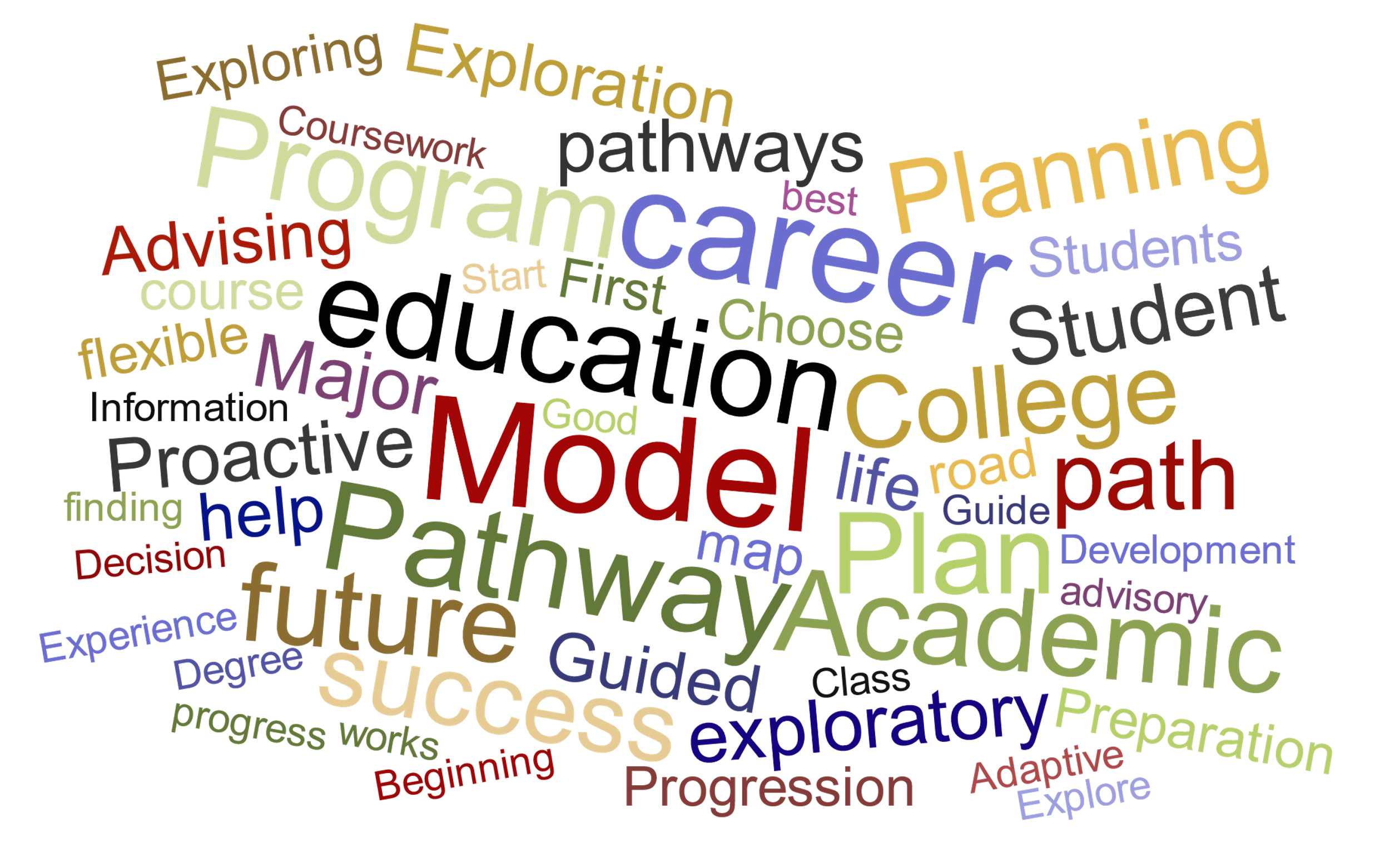 The terms “Model”, “Pathway”, “Career”, “Academic”, and “Program” are most frequently used to describe the Pathways model. “Career Pathway”, “Guidance”, “Individualized” and “Pathways” resonate best with prospective students among the terms tested.
Q25 (Open-Ended): Based on the definition above, what term would you use if you were in charge of naming this education model?
Q26: Based on the description of the model, how likely would you be to include the following terms in either the name or description of the model?
Top Two Box
17
Strategic Recommendations
1
3
6
Ease concerns around selecting an area of study during the application process
Parents and students are concerned when they hear that students will be required to select an area of study during the application process – clarifying the outcomes and impact of this decision will be key to easing concerns.
If changing the name of the model, use the words “guided”, “individualized”, or “career” in the title
Of the terms tested, these resonated most with both the influencer and student populations. These terms show a sense of support for the students and an outcome-focused model that is attractive to each student segment.
Create a FAQ page for stakeholders to reference
Both influencers and students have questions they want answered regarding the Pathways model. Having answers to these questions in a centralized location will be important in creating consistency and support for individuals seeking additional information.
4
5
8
Create or revamp a visual depiction of the Pathways model at SLCC
Both influencers and students like the idea of a visual depiction of the Pathways model to better understand its format. This visual map is the first thing students will look for when the formal announcement and implementation has been made.
Clarify the effects of student decisions 
Students, parents, and counselors are concerned with what happens when a student decides to switch areas of study. Messaging during the rollout needs to address these concerns and clarify differences from the current model.
Emphasize the simplicity, clarity, and flexibility of the Pathways model as it pertains to students 
Students find the most significant benefits of the Pathways model to be the simplicity and clarity it brings to the student decision-making process. Emphasize these benefits while also addressing students’ concerns on rigidity.
2
7
Emphasize the class scheduling support that is available to students 
The first thing prospective students want to choose upon college acceptance is their course schedule. This is also an area of concern for many students who are unfamiliar with college. This service will help show how the Pathways model is student focused.
Build area of study descriptions and course maps 
Area of study descriptions and course maps are some of the most requested tools by all students. They also support some of the primary concerns and challenges faced by prospective students as they register for college.
Use terminology that is familiar and resonates with key stakeholders
Terms like “undecided”, “degree”, and “getting my generals” are preferred by all student segments. Use these terms, as well as other preferred terminology, in the targeted marketing ads.
9
10
Provide accessible, comprehensive information online
Students, parents, and counselors want to be able to quickly dive deep into particular areas of study. Making information regarding decision making and the areas of study readily available online will be essential.
18
Agenda
19
Agenda
20
Most feel that “undecided” represents having not chosen a degree or certification. “Getting my general” means taking the required and broad classes.
Undecided Degree or Certification
Prospective Traditional: n = 203; Current Traditional: n = 318; Current Non-traditional: n = 337
Prospective Traditional
Current Traditional
Current Non-Traditional
Assume you are a College student that has not decided which degree or certification to pursue.

I am…
“Getting my generals” means you are…
Q9 : Assume you are a student in college who has not decided which degree or certification to pursue in your studies. What term would you use to complete the following sentence: “I am ___________.” 
Q14:  The phrase, “Getting my generals” means you are…
21
Prospective and traditional students interchange the words degree and certification more than non-traditional students do.
Understanding of the Term “Degree”
Prospective Traditional: n = 203; Current Traditional: n = 318; Current Non-traditional: n = 337
Prospective Traditional
Current Traditional
Current Non-Traditional
What does the term “degree” mean to you?
Which of the following best describes the term “degree”?
Q12 (Open-Ended): In an educational context, what does the term “degree” mean to you?
Q13: Which of the following best describes the term “degree”?
22
All student populations agree that degrees are not equivalent to certificates. It is also very important for all populations to receive a degree and slightly more so for non-traditional.
Perception of Degrees vs. Certificates
Prospective Traditional: n = 203; Current Traditional: n = 318; Current Non-traditional: n = 337
Prospective Traditional
Current Traditional
Current Non-Traditional
Describe the difference
Do you believe there is a difference between a certificate and a degree?
Degrees vs. Certificate
“A certificate certifies you to work in that field, a degree shows that you are knowledgeable in that field.”
How important is it that you earn a degree rather than a certificate?
“A certificate is a document that says that you know a subject, while a degree indicates that you know an area of study.”
Importance of A Degree
“A certificate indicates mastery in a very specific application while a degree includes a broad base of knowledge acquired in pursuit of an area of specialization..”
Q42: Do you believe there is a difference between a certificate and a degree?
Q43 (Open-Ended): Please briefly describe the difference between a certificate and a degree. 
Q44: How important is it that you earn a degree rather than a certificate? (Top Two Box)
23
Agenda
24
Key Steps in a Student’s College Decision-Making Process
Declaring an area of study, major, or career
Pre-College academic plans
First step when attending college
Motivations for course selection
STUDENT JOURNEY
25
Key Steps in a Student’s College Decision-Making Process
Declaring an area of study, major, or career
Pre-College academic plans
First step when attending college
Motivations for course selection
STUDENT JOURNEY
26
Prior to attending college, non-traditional students have a more clear idea of what they would like to study prior to attending college than traditional and prospective students do.
Academic Plans Prior to College
Prospective Traditional: n = 203; Current Traditional: n = 318; Current Non-traditional: n = 337
Prospective Traditional
Current Traditional
Current Non-Traditional
About 1/3 of students do not have a clear idea of what they’d like to study
INSIGHT:
There are a significant number of students (35%) that have no idea or only a vague idea of what to study. This represents an opportunity for colleges or universities to better educate or prepare students before attending college.
Q16: Which of the following best describes your academic plans prior to starting college?
27
Key Steps in a Student’s College Decision-Making Process
Declaring an area of study, major, or career
Pre-College academic plans
First step when attending college
Motivations for course selection
STUDENT JOURNEY
28
Most students’ first step is finding a major, a career path and the needed classes regardless of student segment.
First Step When Attending College
Prospective Traditional: n = 203; Current Traditional: n = 318; Current Non-traditional: n = 337
Prospective Traditional
Current Traditional
Current Non-Traditional
Once students are enrolled, they seem to be more aware that deciding a major is the first step that they need to take
INSIGHTS:
Traditional students are significantly more concerned about selecting a major than other groups of students. This could provide an opportunity for counseling centers to better meet the needs of traditional students as well as other students as they try to decide majors as a first step.
Prospective students are more concerned about classes than any other collegiate decision – helping them through this process will be essential to student satisfaction.
Q15: Thinking about your own experience and preferences, which of the following terms would you use to best complete the following sentence: When I start college, my first step will be to choose _____.
29
Key Steps in a Student’s College Decision-Making Process
Declaring an area of study, major, or career
Pre-College academic plans
First step when attending college
Motivations for course selection
STUDENT JOURNEY
30
Non-traditional students are more concerned with working a specific career while prospective and traditional students want an interesting and satisfying field of study.
Motivations Around Course Selection
Prospective Traditional: n = 203; Current Traditional: n = 318; Current Non-traditional: n = 337
Prospective Traditional
Current Traditional
Current Non-Traditional
Primary Motivations for Selecting Courses and Trajectory
Studying a field that is academically satisfying / interesting
Working in a specific career
Desired Introduction from College Courses
Getting a specific degree
Figuring out what I want to do after graduation
Finishing school as fast as possible
Transferring more of my college credits to another school
Making the most money possible
Q18: Which of the following motivations is primarily driving your decisions around courses and overall trajectory?
Q19 (Open-Ended): Please complete the following sentence: I want my college classes to give me an introduction to several _________.
31
The most difficult tasks in choosing a class schedule are finding classes that fit student schedules and have availability.
Difficult Steps in Choosing a Class Schedule
Current Traditional: n = 318; Current Non-traditional: n = 337
Current Traditional
Current Non-Traditional
Q41: How difficult are the following steps when choosing your class schedule?
Top Two Box
32
Key Steps in a Student’s College Decision-Making Process
Declaring an area of study, major, or career
Pre-College academic plans
First step when attending college
Motivations for course selection
STUDENT JOURNEY
33
Almost all students prefer to declare a major after acceptance AND after meeting with an academic advisor.
Declaring a Major or Focus
Prospective Traditional: n = 203; Current Traditional: n = 318; Current Non-traditional: n = 337
Prospective Traditional
Current Traditional
Current Non-Traditional
Q17: Assume you have just been accepted to a college or university. Which of the following best describes when you would want to declare your major or area of focus?
34
Across all student segments, passion for the topic is the most important factor for selecting a career or major and area of interest and salary projections follow.
Factors When Choosing a Career or Major
All Respondents, n=858
Weighted Response Rates
Ranking Top 3
Third Factor
First Factor
Second Factor
Prospective and traditional students have relatively similar factors when considering a major, while non-traditional students place slightly more emphasis on salary projections.
Q20: Considering only the list below, what are the top three factors that matter to you when you are choosing a career and major?
35
It is difficult to find a major that aligns with interests and passions as well as something that makes substantial income.
Difficulties of Choosing Major, Degree or Certification
All Respondents, n=858
Weighted Response Rates
Ranking Top 3
Third Most Difficult
Most Difficult
Second Most Difficult
Q21: Considering only the list below, what are the top three most difficult parts of choosing a major, degree, or certification?
36
Students want personal advice from professional counselors, then they look to career opportunities and starting salary projections
Information for Making Decisions on Career or Major
All Respondents, n=858
Weighted Response Rates
Ranking Top 3
Third Most Helpful
Most Helpful
Second Most Helpful
Q22: Considering only the list below, what are the top three kinds of information or tools that would help you make a decision on a career or major?
37
College and high school academic advisors are seen as important across all student segments.
Importance of Academic Advisors
Prospective Traditional: n = 203; Current Traditional: n = 318; Current Non-traditional: n = 337
Prospective Traditional
Current Traditional
Current Non-Traditional
High School Academic Advisors
Not at all important
Unimportant
Slightly unimportant
Neutral
Slightly Important
Important
Extremely Important
College Academic Advisors
Not at all important
Unimportant
Slightly unimportant
Neutral
Slightly Important
Important
Extremely Important
Q23: How important are high school academic advisors in helping you choose a college major, degree, or certification?
Q24: How important are college academic advisors in helping you choose a college major, degree, or certification?
38
Agenda
39
To understand which messages students value the most, MaxDiff was leveraged to force trade-offs and derive a utility score of student preferences
Maximum Differential Methodology
Methodology
Maximum Differential (“MaxDiff”) methodology allows students to compare a long list of items in small groups, which increases accuracy, and forces multiple tradeoffs comparing the same items, which increases precision.
Example of Survey Question
Example of Results
MaxDiff yields a Share of Preference utility score that shows which items a respondent prefers, or in our example which items are most important to prospective students
40
Overall, students prefer messaging that relates to educational outcomes. Clear course requirements and maps have the most positive affect on students.
Comparative College Offerings
n = 858
Outcomes as a whole matter most
Student Support
Academic Planning
Outcomes
Q35: Select the statement most likely to prompt you to learn more about College A and the statement least likely to prompt you to learn more about College A.
41
Prospective students find the student support messaging more attractive than the overall student population does, but are still focused on planning and outcomes.
Comparative College Offerings
Prospective Traditional Students: n = 203
Student Support
Academic Planning
Outcomes
Q35: Select the statement most likely to prompt you to learn more about College A and the statement least likely to prompt you to learn more about College A.
*Note: highlighted cells show a difference in order preference for the attribute indicated
42
Outcomes and academic planning are more important to traditional students than to the overall student population.
Comparative College Offerings
Current Traditional Students: n = 318
Student Support
Academic Planning
Outcomes
Q35: Select the statement most likely to prompt you to learn more about College A and the statement least likely to prompt you to learn more about College A.
*Note: highlighted cells show a difference in order preference for the attribute indicated
43
Non-traditional students largely follow the overall student population preferences regarding college offerings.
Comparative College Offerings
Current Non-traditional Students: n = 337
Student Support
Academic Planning
Outcomes
Q35: Select the statement most likely to prompt you to learn more about College A and the statement least likely to prompt you to learn more about College A.
*Note: highlighted cells show a difference in order preference for the attribute indicated
44
Agenda
45
Prospective students use words that have a helpful or academic connotation to describe the Pathways model.
Education Model Naming: Unaided (Left); Aided (Right)
Prospective Traditional Students: n = 203
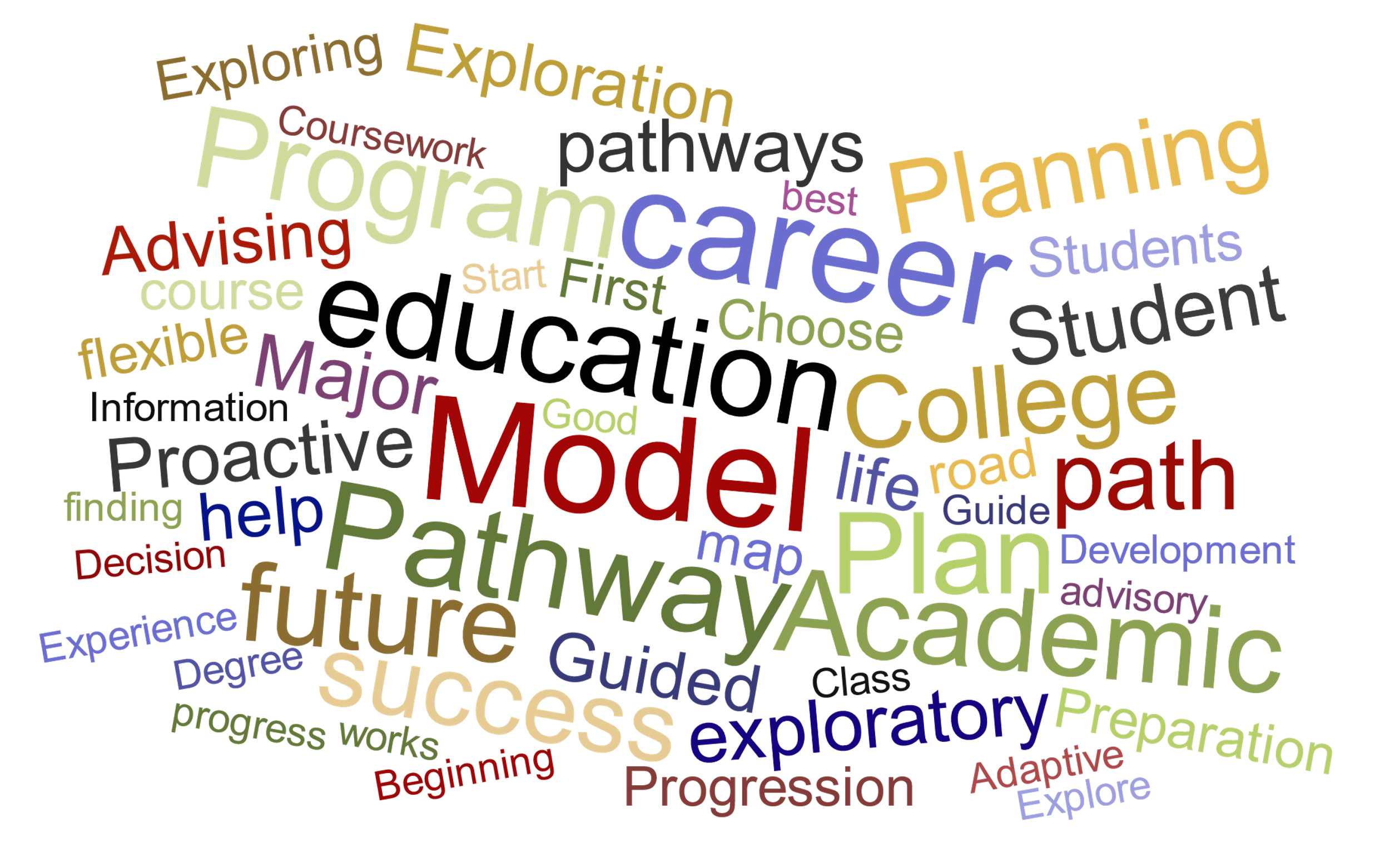 The terms “Model”, “Pathway”, “Career”, “Academic”, and “Program” are most frequently used to describe the Pathways model. “Career Pathway”, “Guidance”, “Individualized” and “Pathways” resonate best with prospective students among the terms tested.
Q25 (Open-Ended): Based on the definition above, what term would you use if you were in charge of naming this education model?
Q26: Based on the description of the model, how likely would you be to include the following terms in either the name or description of the model?
46
Traditional students describe the model with words that show pathways, opportunities, and individualized supports.
Education Model Naming: Unaided (Left); Aided (Right)
Current Traditional Students: n = 318
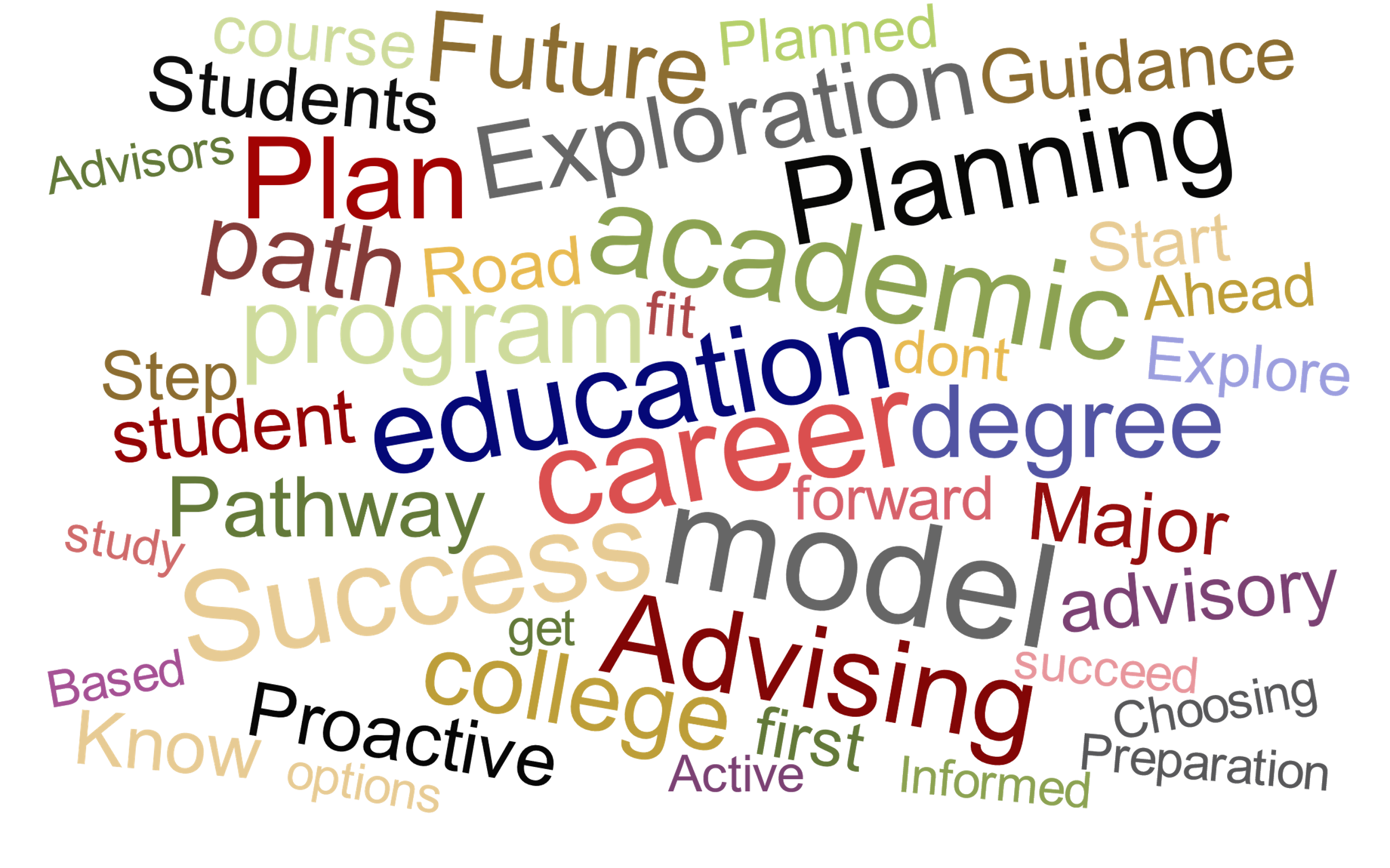 “Opportunity” and “Supportive” are terms that are more attractive to traditional students than to other groups.
Q25 (Open-Ended): Based on the definition above, what term would you use if you were in charge of naming this education model?
Q26: Based on the description of the model, how likely would you be to include the following terms in either the name or description of the model?
47
Non-traditional students emphasize the focused and planning aspects of the academic model when they describe Pathways.
Education Model Naming: Unaided (Left); Aided (Right)
Current Non-traditional Students: n = 337
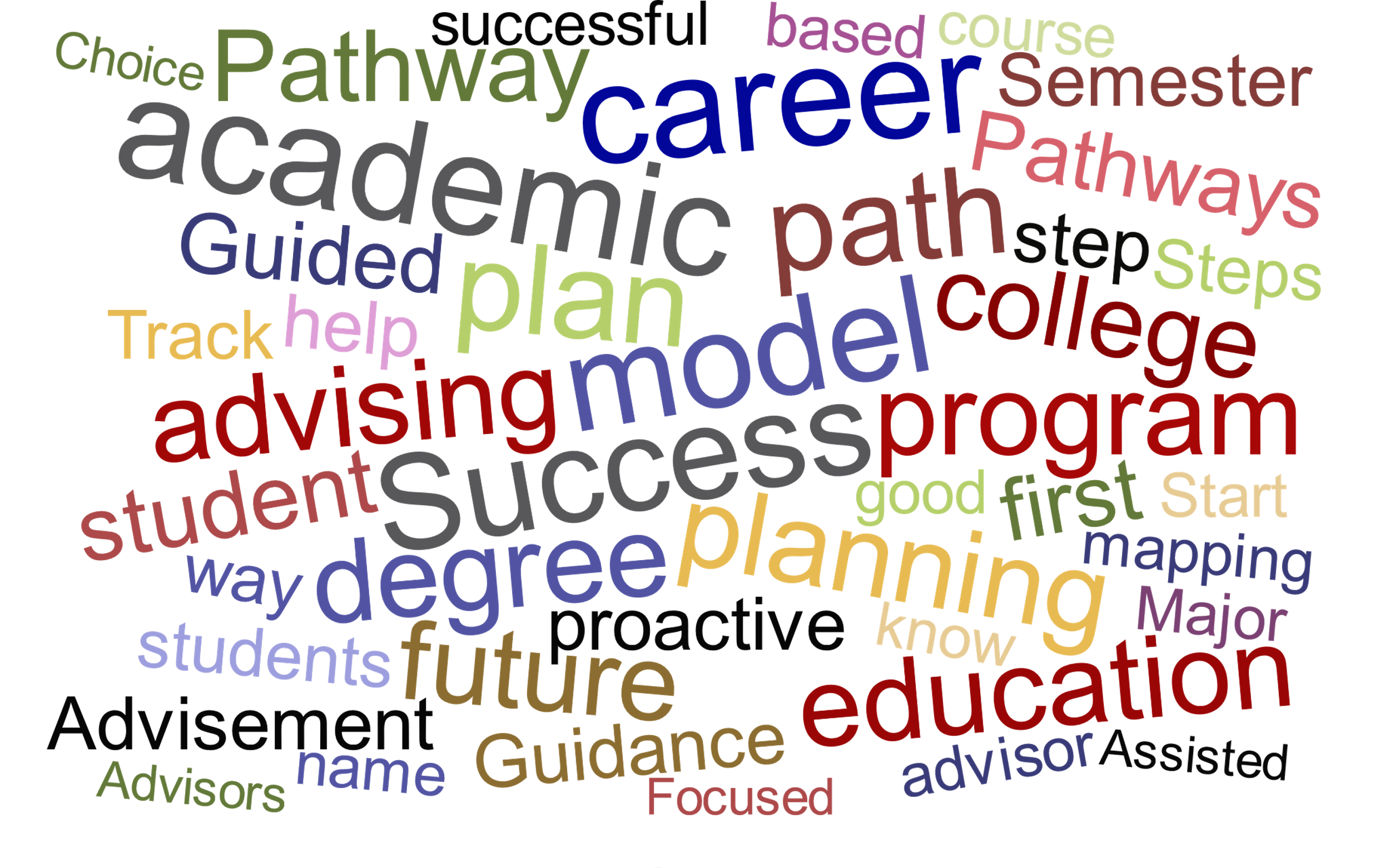 “Success”, “Academic”, “Planning”, “Advising”, and “Career” are the most commonly used terms used to describe the education model. Non-traditional students tend to use words that allude to a more direct, focused program than existing models. These individuals like the direction that the Pathways model offers.
Q25 (Open-Ended): Based on the definition above, what term would you use if you were in charge of naming this education model?
Q26: Based on the description of the model, how likely would you be to include the following terms in either the name or description of the model?
48
The vast majority of the student population has a positive perception of the Pathways model.
Reaction to Pathways
Prospective Traditional: n = 203; Current Traditional: n = 318; Current Non-traditional: n = 337
Prospective Traditional
Current Traditional
Current Non-Traditional
79% of total population
Only 6% of the current and prospective student population has a negative perception of the Pathways model. Implementing the Pathways model at Salt Lake Community College should not detract from the current brand and reputation of the college.
Q27: What is your overall reaction to this Pathways model?
49
Students need a visual map of the Pathways model to show fit with the school. Degree requirements and program costs are secondary items students will research.
Steps to Determine Fit
Prospective Traditional: n = 203; Current Traditional: n = 318; Current Non-traditional: n = 337
Prospective Traditional
Current Traditional
Current Non-Traditional
Q31: What is the first thing you would want to see to determine if it is the right fit for you?
Q32: After researching [insert previous answer], which of the following topics, if any, would you research next?
50
Understanding what happens if they don’t know what they want to study, and then what happens if they switch their area of study are the top questions students want answered.
Questions to Answer about Pathways
All Respondents, n=858
Weighted Response Rates
Ranking Top 3
Second Question
Third Question
First Question
Q33: Considering only the list below, what are the top three questions you would like answered based on the previous description of the Pathways model?
51
Students believe they would benefit most from descriptions of each area of study as well as a recommended list of courses to take.
Tools for Understanding Pathways
Prospective Traditional: n = 203; Current Traditional: n = 318; Current Non-traditional: n = 337
Prospective Traditional
Current Traditional
Current Non-Traditional
INSIGHTS:
Students want to have the information readily available to explore their options, but they also want to have a default course map to use if they should choose to use it.
Do not waste internal resources on creating video training examples of the Pathways model – this is not something students are looking for in this transition period.
Q34: How helpful would each of the following tools be to help you better understand the purpose and organization of the Pathways model?
Top Two Box
52
Agenda
53
Students from each segment believe that the Pathways model will be a beneficial addition to the SLCC campus and will help clarify a student’s future.
Benefits of Pathways
Prospective Traditional: n = 203; Current Traditional: n = 318; Current Non-traditional: n = 337
Prospective Traditional
Current Traditional
Current Non-Traditional
Q37 (Open-Ended): What do you think will be the benefits of implementing a Pathways model at Salt Lake Community College?
NOTE: Categories are not mutually exclusive
54
There are, however, some concerns among the student populations that must be addressed to promote SLCC and the Pathways model in the best manner.
Concerns with Pathways
Prospective Traditional: n = 203; Current Traditional: n = 318; Current Non-traditional: n = 337
Prospective Traditional
Current Traditional
Current Non-Traditional
Over one-third of all the students said they were not worried about any portion of the Pathways model being implemented at SLCC. SLCC is well positioned for implementing this model into its current structure.
Q38 (Open-Ended): What concerns do you have about this program being implemented specifically at Salt Lake Community College?
NOTE: Categories are not mutually exclusive
55
The vast majority of current students believe the Pathways model would have improved or not influenced their opinions of SLCC.
Effect of Pathways on Student Decision Making
Current Traditional: n = 318; Current Non-traditional: n = 337
Current Traditional
Current Non-Traditional
Q39: If Salt Lake Community College had implemented a model like Pathways prior to your application and attendance at the school, which of the following statements best describes you?
Q40 (Open-Ended): Why did you select [insert previous answer]?
56
When learning about the changes associated with the Pathways model, all students prefer the SLCC website for their notifications with ancillary touch points also addressed.
Information Distribution
Prospective Traditional: n = 203; Current Traditional: n = 318; Current Non-traditional: n = 337
Prospective Traditional
Current Traditional
Current Non-Traditional
INSIGHTS:
Each student segment wants to learn of the changes with the Pathways model through the primary touchpoints the student has with the college – current students want to learn through the website and their SLCC school accounts while prospective students want to learn of the changes through their high school counselors and orientation meetings.
Other than these primary touchpoints, students are not expecting the updates to come through specific communication medium
Q36: Where do you want to hear about the changes that are going to be made? Select up to three options.
57
Agenda
58
Agenda
59
While many terms were met with indifference, many parents feel strongly about the following terminology when learning about the Pathways model.
Overview of Key Terms and Phrases
Parent Focus Group Worksheets and Discussion
Parents want to know their children will be empowered by SLCC with resources and guidance, but do not want their student to feel trapped in an area of study because they have to choose one in the application process
*Seen as either very positive or very negative word in parents’ minds
60
Pathway, fast track, guided, and focused are common words used to describe the Pathways model. Overall, parents do not feel the model is very flexible.
Words Used to Describe the Model
Parents: n = 30
Most commonly preferred names:
Career Pathway
Fast track

Most commonly used words to describe the model:
Focused
Funneled
Fast
Vocational
Directed

These terms should be tested further in the student survey.
Q: If you had to choose one word or phrase to name the model we just described, which word(s) would you choose?
61
Parents like messages that indicate their students have an opportunity to explore their interests and dislike ideas that feel rigid or forceful.
Pathways Model Evaluation
Parents: n = 30; Worksheet #1
Most Liked Idea
Most Disliked Idea
3
16
Set 1
7
5
1
Set 2
21
10
6
Set 3
10
8
9
Set 4
8
Q: Please circle the message you like most and cross out the one you like least.
62
The word “broad” resonates with parents. Parents like messages that indicate the model will “empower” students in the discovery of their own goals and interests.
Positive Statement Evaluation
Parents: n = 30; Worksheet #1
“I don’t like the idea of a high school student having to declare their intent right up front in school”
“It seems more empowering for the student to discover their own goals – it’s their life”
“I liked the word broad, it makes it a lot less scary than a narrow approach”
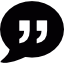 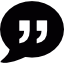 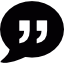 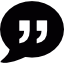 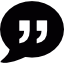 “I like the broad option in the first year, and the specialized advisor in the second year”
“I liked number two because you can know your options right up front”
Q: Please circle the message you like most and cross out the one you like least.
63
Parents dislike messages that convey the sentiment that the college will influence a student into a specific area of study.
Negative Idea Evaluation
Parents: n = 30; Worksheet #1
“I definitely didn’t like ‘clarify a student’s future path’ because they are going to change their mind. When they’re that young, just get in, get started, and hopefully it will come to you”
“Filling out the answer right then is pressuring students, it makes students rush into a choice”
“You can have multiple degrees for a single job type. Most of the time, jobs just want you to have a degree”
“I just don’t even understand what disciplines means. It’s a term that doesn’t make sense to me”
“It is too wordy. I crossed it off because it sounded like they weren’t going to reach out to every child”
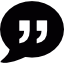 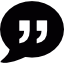 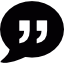 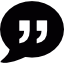 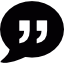 “Expose is just a bad word”
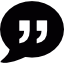 Q: Please circle the message you like most and cross out the one you like least.
*The word “exposure” evoked negative connotations in the minds of parents.
64
Overall, parents like messaging that conveys a sense of guided discovery for their students – giving them the resources needed to find their own interests and goals.
Pathways Model Evaluation
Parents: n = 30; Worksheet #1
Q: Please circle the message you like most and cross out the one you like least. Why do you like that message? What do you not like about that message?
65
Parents like the visual outline of the Pathways model, but they are confused by the intro section with the initial course options.
Pathways Visual Evaluation
Parents: n = 30
The visual should be used to describe the Pathways model, but it needs to be edited to convey the model in a clear and concise way.
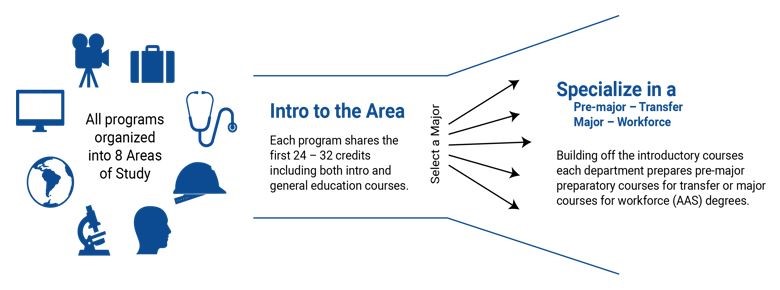 The outcome of the program and options available
“It looks like more of a vocational pathway than a degree pathway”

Students have the ability to take classes outside their chosen area of study if desired
“Right now, you can take both sets of classes, but when I see this, you are given a specific area of focus and can’t take other classes”

Intended to help students transfer rather than as a vocational tool
“Are the classes transferrable? If not, that would make it go against the idea that this leads to the next step”
The term “program” is not clear to the parents

“General education courses” has a different connotation to the public than intended

Timeline for choosing an area of study

How a student specializes when they are taking shared credits
“I think this is super confusing. All share the first 24-32 credits, then how do you specialize? I don’t get that from this at all”

How the areas of study relate to this segment of the visual
“Not really sure how the eight areas of study relate to everything else”
Content of the areas of study and the types of degrees within each
“There may be 10 certificates in the field but you may only offer two. It’s a lot to say you offer these eight areas, but if they are very narrow, it doesn’t mean anything”

Students will take classes related to a single area of study
“The graphic makes it seem like each student takes each course before specializing”
“Oh, you just take classes from one? It needs a lane for each of the eight options then!”

Effects of switching between one area and another
“What if someone changes their major/area of study? Do they have to start over again?”
Points to Clarify
Q: Now that you have seen the visual of the Pathways program, what do you like about the outline? Do you think it is useful? What is confusing about it?
66
Parents like the straightforward, efficient aspects of the Pathways model. They are most concerned about a lack of flexibility and the ability to choose courses.
Pros and Cons of the Model
Parents: n = 30
Messaging to the parents should do the following:
Promote the simplified process for the students and the proactive, qualified help provided by the academic advisors.
Describe the flexibility of the model and the students’ ability to choose their own courses and switch areas of study.
Display statistics and facts behind transferring credits and degrees to other universities.
Convey a degree/transfer focus for the model.
Positive Aspects of the Model
Career potential
“This speeds it up so you get to your upper level courses faster, and that is where you start gaining the skills you need to work in your field.”
“If you go on a pathway, you get a reward, and you don’t necessarily have to continue to a higher degree”
Less wasted time
“I like that you can do it quickly. It all builds on each other”
It is easy/simplified 
“Well it’s easy for students. Like you said, it’s the default plan for kids to get a college degree”
Helpful academic advisors
“If the people who are giving the advice are in the field and working in the field, that would be more useful to students than anything else to help them learn what to do”
“I think a lot of kids need a lot of mentoring. Someone who can 
     keep directing them”
Concerns with the Model
Being limited with course options
“I’m concerned about the careers that straddle two areas of study. My entire career fits between an electrician and computer scientist”
Switching areas of study
“It seems like if they change their minds, they have lost it all”
Model just for vocational programs
“I would like to see partnerships with businesses, because right now it seems like it would only benefit students for vocational reasons”
Classes/certifications transferring to other universities
“I don’t believe it will transfer to all colleges, that would mean they were all on the same page working together”
Declaring an area of study up front
“Kids don’t know what they want right away”
Q: What do you like about the Pathways model? 
Q: What concerns do you have with the Pathways model?
67
Choosing a major after starting classes and proactive academic advisors are strongly preferred ideas among parents. Other messaging choices have only slight preferences.
Pathways Idea Evaluation
Parents: n = 30; Worksheet #2
Idea 1
Idea 2
Times Chosen as the Preferred Idea
Q: Please circle the idea from each pair that you like the most. Why did you choose that idea?
*Note: Bolded and underlined terms are words that need to be used in the messaging to promote positive reactions from patents.
68
Choosing a major after starting classes and proactive academic advisors are strongly preferred ideas among parents. Other messaging choices have only slight preferences.
Pathways Model Idea Evaluation
Parents: n = 30; Worksheet #2
Q: Please circle the idea from each pair that you like the most. Why did you choose that idea?
*Strongly preferred by parents
**Parents indicated that they had to come back to this one because there didn’t appear to be many differences
69
Parents primarily consider the financial implications of sending their children to a college. Student interests, career outlook, and program rankings influence their choice of degrees.
Factors to Consider when Choosing a School and Major
Parents: n = 30
Choosing a Major
Choosing a School
Program ranking
“Look for the top rated programs in their chosen field”
Individual enjoyment
“You have to look at the fulfillment level that the child feels when they are studying that subject”
“Be happy in what you want to do. If you love what you do and you’re the best at it, you’ll make money”
Earnings after the degree
“You have to weigh what you are going to make after graduating from a degree against what you have to pay in tuition”
Placement of degree
“What is the actual placement after the degree, is it enough for full-time work, or will she need to do something else”
Size of the program
Scholarships available
Accommodates students with special needs
Skills learned in the program
Affordability
“For my kids, I know cost would have been number one”
Scholarships
“Basically, who’s willing to pay for my child’s schooling”
Programs available
“The school that my daughter attends needs to have her program, not everyone does”
Brand or reputation
“There are certain colleges that are well-known, and companies will look for the school on their resumes”
Atmosphere
“They wanted to make sure their work was ideal for their personality”
Transfer of credits
“The transition is where it is really important, so their work can switch between schools”
Diversity of thought
“I’m looking for ideological diversity”
Q: What school attributes or factors matter most to you when helping your child decide upon a school to attend?
Q: What factors or attributes do you consider when helping your child decide which major or area of study to pursue?
70
Agenda
71
IDI Takeaways – Interview 1
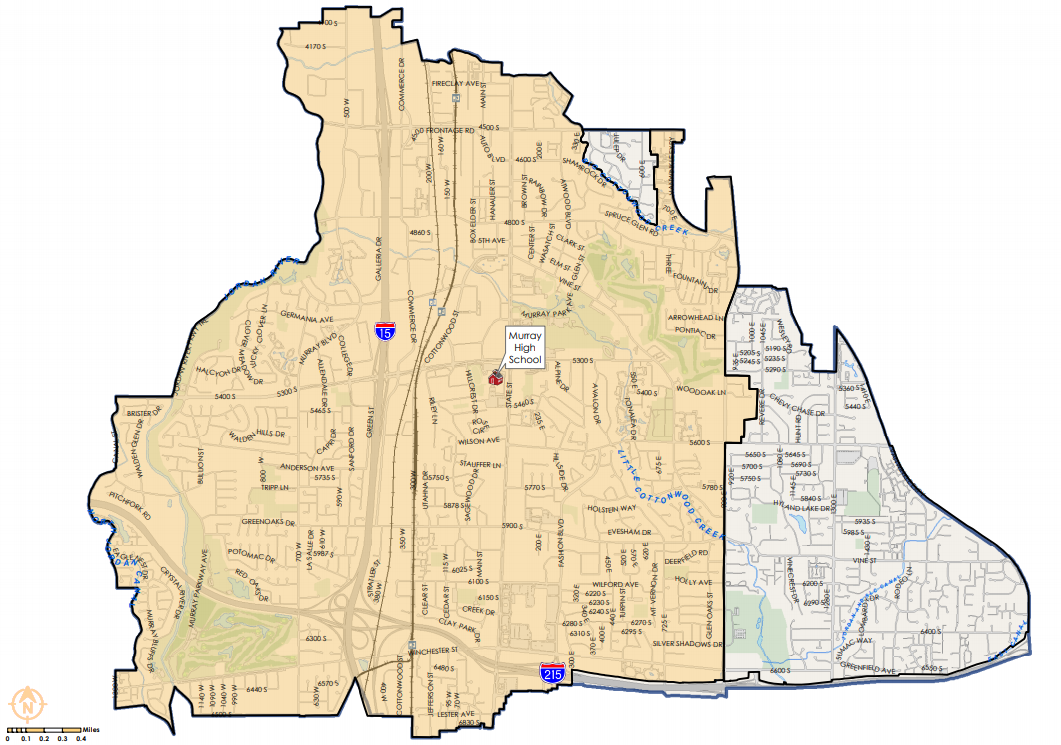 Common Counseling Topics
School: consider GPA, ACT, programs, majors, cost of the school, financial standing of student
Major/Program: help students become aware of the programs and what they like to do
Pathways Understanding and Definition
Way to help kids complete a course of instruction to create a pathway to pursue a job in a particular field
Pathways Visual Evaluation
The images do not explain what the areas of study are. Describe the icons and explain what it actually means to enter an area of study
Idea/Message Evaluation
Take the pressure off the kids and give them flexibility within their career path
Let the students choose their path rather than forcing them or confining them to one set schedule
Tools and Resources
There should be a week-long class students take prior to their first semester that gives them extra orientation to college life
Academic advisors need to help students acclimate to college better from the beginning
Key Takeaways
Students should not feel pressured in their education – they should be given flexibility and help from the college
Counselors are going to want very descriptive information regarding the new model, areas of study, majors within each area of study, and timeline for implementation
Key Quotes
“I think that if we have this, kids would be more motivated to finish rather than floundering from one idea to another without a clear cut path”

“If we are going to organize the areas of study, we need to do a better job at the beginning to help them understand things more”
72
IDI Takeaways – Interview 2
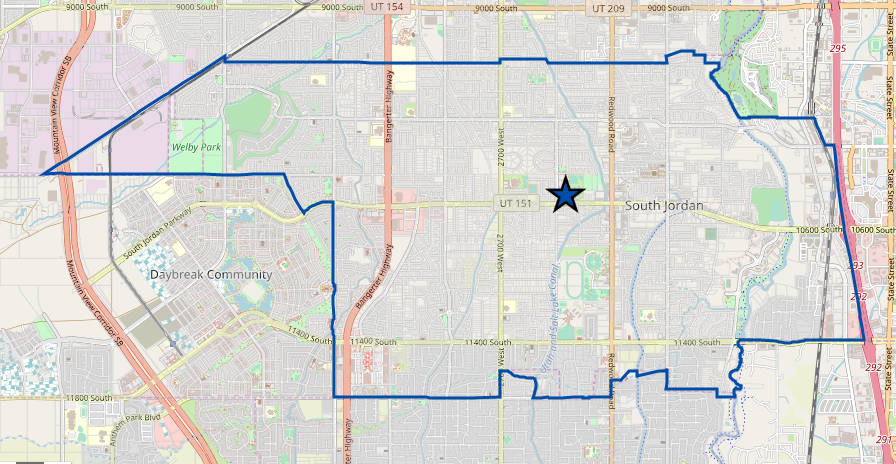 Common Counseling Topics
School: scholarships, career goals, classes taken in high school, cost, program wanted -  lay out the options and resources
Major: students think they need to work where you can make the most money – they aren’t open to all types of careers
Pathways Understanding and Definition
Give the students more of a career focus
Take all the classes in the content area that will help a student become proficient in that area
Pathways Evaluation
Really beneficial for some students – it will give them more “hope”
Liked the focus on transferring to a four-year university – right now it only refers to entering the workforce
Idea/Message Evaluation
Liked all “proactive” actions by the advisors or university so students receive the help they need at the beginning
Liked allowing students to try things out
Area of study was broader than a major or degree
Tools and Resources
Clarification on what the eight areas of study look like and a description of the majors that are in the area of study
Electronic description either in an app or website for the majority of the information, but have a paper/pamphlet to give students
Key Takeaways
Transferring to a four-year university is an attractive aspect to counselors, but the Pathways model is currently seen as strictly vocational
The eight areas of study are not intuitive to counselors, and they want very detailed information to be provided
Key Quotes
“It gives kids more of a career focus. If you want to go into a trade school, take these classes to go down that pathway. Take all the content areas that will help you become proficient in the area”

“I think it will give students a log more hope that they don’t have to take many classes before they can start into what they want to do”
73
IDI Takeaways – Interview 3
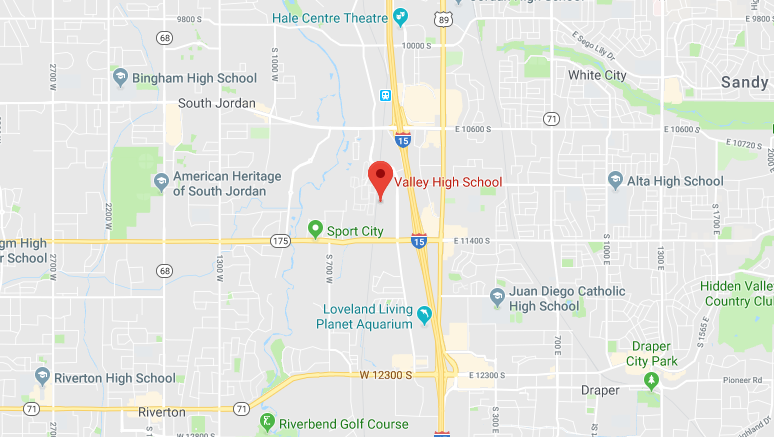 Common Counseling Topics
School: based on what the student wants to do, a financial check, an interest inventory
Major: help students find their interests and understand the decision is not for their whole life
Pathways Understanding and Definition
Pathways is like an apprenticeship program to help students learn skills and gives students a map
Helps students transition from high school to college
Pathways Visual Evaluation
Liked that it was simple
She would use it to describe the process to students who come into her office and are confused about majors
Idea/Message Evaluation
Needs to have a balance between flexibility and structure for students – provide them with a plan and allow them to choose
Don’t force students to do or study something, that is when they drop out
How the Change Affects Her Job
Thought it would make her job more simplified
Would need a description of majors within each area of study
Key Takeaways
Students feel that deciding upon a major or degree is like choosing their job for their entire lives, so choosing an area of study is a daunting task for high school students
Counselors like that the Pathways model is simplified from the current higher education structure
Key Quotes
“Well they always think that [choosing a major] is the answer for the rest of their life”

“I think it makes sense that you get more information into a major. It makes it more simple for students”
74
IDI Takeaways – Interview 4
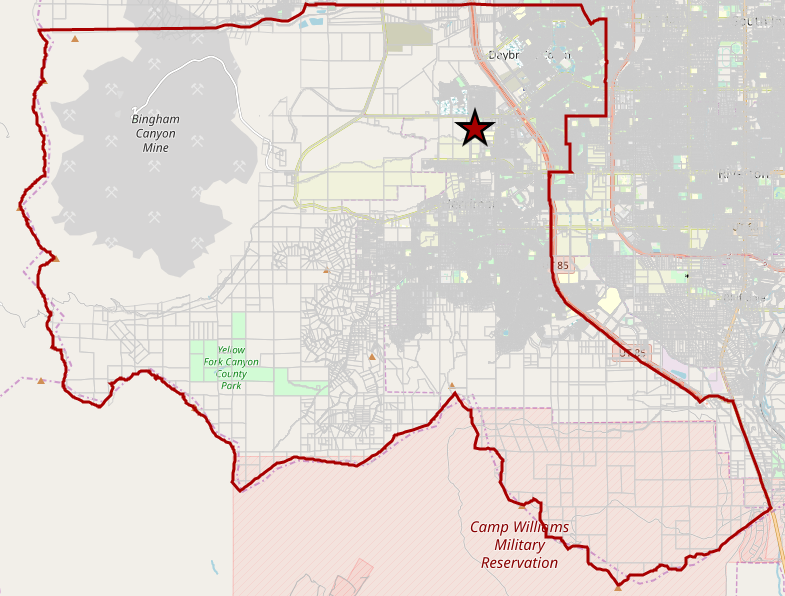 Common Counseling Topics
School: academic performance in high school, finances, major, scholarships
Major: Two thirds have an idea of what they want to do, personal inventories, interests, scholarships, careers
Pathways Understanding and Definition
Set of classes that give you experience in a particular field
Similar to the high school Pathways model at their school
Pathways Visual Evaluation
Thinks the images should be on the right side and students go into them
Have the icons in a straight line – seems like you have to take classes from all of the areas before continuing
Concerns with Pathways
Worried about students who want to switch degrees
Concerned the model makes students choose an area of study right away and locks them into the major or area
Tools and Resources
Graphic or visual that explicitly shows how SLCC is changing
Printed sheet to show students the courses they need to take, scholarship opportunities, and timing
Key Takeaways
Most kids feel like you have to have a specific major to work in a specific career
Counselors think students should not choose a major or area of study until after they have started college and learn more about what they are interested in
The visual of the Pathways model is an important tool in helping to explain the system, but it needs a few edits to help others understand the details of the change
Key Quotes
“I like that if you follow Pathways, you can have a job or transfer. If kids change their majors, it gives them a safety option. It gives them the skills needed to start a career or continue education”

“I’m worried about when they want to switch the areas of study that they are locked into a specific degree”
75
IDI Takeaways – Interview 5
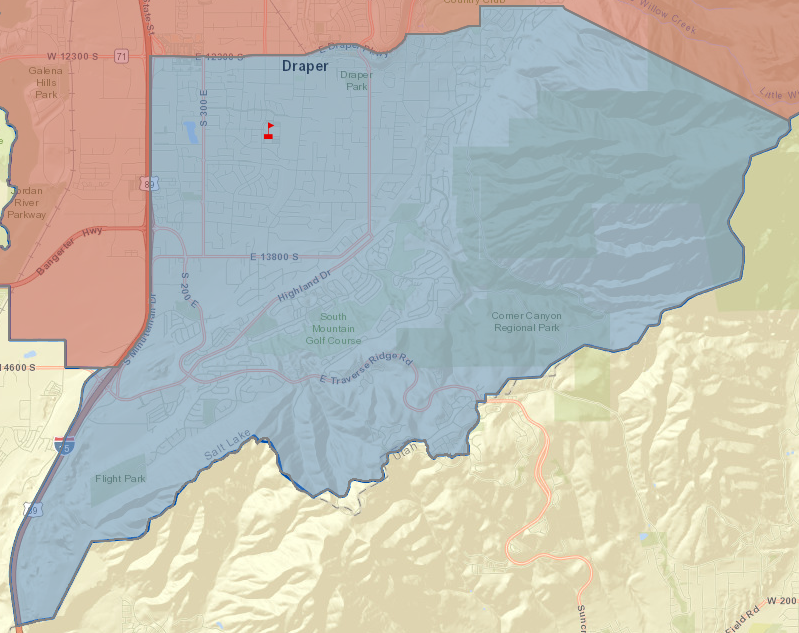 Common Counseling Topics
School: helps students choose a major first then a school, determine interest level with juniors
Major: help give students hands-on experience, based on the student’s interests and goals
Pathways Understanding and Definition
Liked the simplistic path and vision
Proactive advising and extra guidance is what students need
Pathways Visual Evaluation
Liked the visual layout and how it clarifies the model
Wanted examples and additional details of how the model would operate for students
Idea/Message Evaluation
Liked messages that showed proactive and tailored help for each student
Liked giving students options
Concerns Expressed
Worried about students taking ownership of their schooling
Parents pressuring their children too much
Key Takeaways
Pathways should take a very proactive role in helping transition students from high school to college
Help provided to students should be individualized and based on the student’s needs and interests
Key Quotes
“Kids are pretty clueless when they leave high school and they don’t know what they want to do. I wish kids got more exposure to help solidify what is out there”

“The things that stick out to me are the simplistic path or vision. I think so many kids get lost in not having a direction. Proactive advising is what this generation needs more than ever before”
76
IDI Takeaways – Interview 6
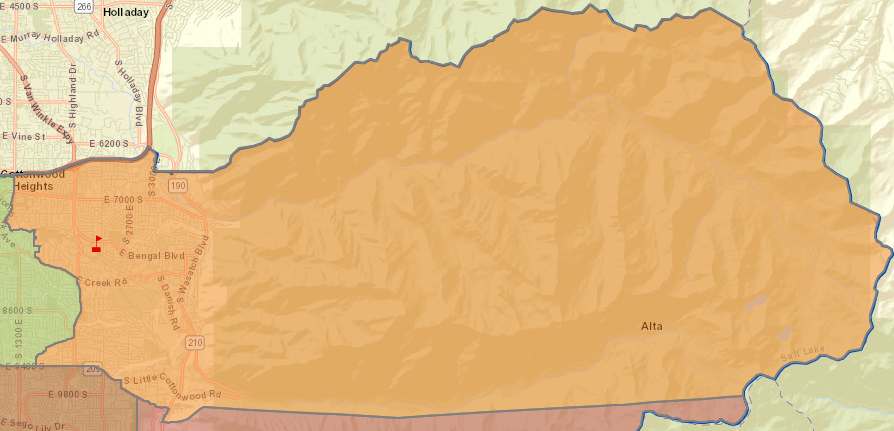 Common Counseling Topics
School: location, finances, academic record, scholarships, program availability, and transferability
Major: interest inventory, student’s career desires, cost
Pathways Understanding and Definition
Similar to the high school pathways outline that helps students reach a technical degree or career
Students believe it is only for vocational professions
Pathways Visual Evaluation
Liked the simplified version/layout of the model
Thought this would be helpful in explaining the model to students
Idea/Message Evaluation
Liked the positive messaging options across each of the pairs
Liked messages that allowed the students to switch areas of study or postpone deciding upon a career or major
Tools and Resources Needed
Map showing the programs or majors available to students and in which area of study they fit
Website showing which credits transfer to various schools
Key Takeaways
The term “Pathways” primarily gives counselors the perception of the high school vocational program that is in the state of Utah
Positive messaging is better received by counselors
Allowing students to have flexibility and additional time to decide upon a major or area of study is important to high school counselors
Key Quotes
“I could potentially see [Pathways] describing a four-year degree, but for a student, I don’t see them correlating that to their definition. For students, it’s more about technical degrees” 

“I think it would be a relief for me because I would need help and this would simplify my choices for me, guide me through the process, and get me to where I was going”
77
Overall, high school counselors have a good understanding of Pathways. Still, Salt Lake Community College must clarify pathways perceptions to have the best implementation.
Description of Pathways
Counselors: n = 6
Q: Have you heard of the Pathways model? If so, how would you describe it?
Q: What part of the description resonates most with you?
78
High school counselors like the visual of the Pathways model. The content of the areas of study and the intro to the areas sections are the most confusing to counselors.
Pathways Visual Evaluation
Counselors: n = 6
High school counselors want a clear description of the logistics under the Pathways model to help them in their counseling.
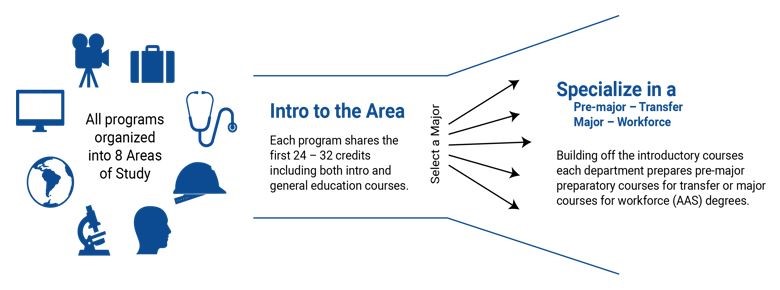 Major and pre-major
“I think students would be confused at the major or pre-major. I’m a little confused about the purpose of the pre-major and the qualifications from that”
First 24 – 32 credits
“Are the first 24 – 32 credits the general electives that all kids take? I would want more examples of what that setup looks like”
“So each year students are put in the same classes like a cohort then?
Content of the eight areas of study
“So, if I’m just looking at the pictures, the images don’t really tell the person what the areas of study are”
“I like that it has images. The images can relate to a field of study pretty quickly”

Process organization
“I think having them in a circle makes me think I have to do something in all of those areas. I would like them in a straight line down to see the flow”
“I would want to see a clear, step-by-step flow of a student in the process”
Points to Clarify
Q: What do you like about the visual? What do you wish was different? What is confusing about it?
79
Switching areas of study, employing quality advisors, and transferability are the primary concerns counselors have. These can be addressed by providing additional information.
Concerns and Effects of Pathways
Counselors: n = 6
Overall, high school counselors want more rather than less information regarding the format of Pathways. SLCC needs to offer clear descriptions of the course selection, advising, and transferring processes at the college through primarily online/electronic resources.
Q: What concerns, if any, would you have about the new model?
Q: What tools or resources could the college provide to help address your concerns with the Pathways model?
Q: What about the Pathways model would make your job more difficult as a high school counselor? How would your job be easier if Pathways were implemented at local colleges and universities?
80
Overall, high school counselors prefer messaging that allows students to have flexibility, and counselors like giving more responsibility to the academic advisors.
Pathways Model Idea Evaluation
Counselors: n = 6
High school counselors prefer students having the ability to choose a major or degree after starting their college classes. Clearly defining the difference between “area of study” and “degree or major” will be important for speaking with counselors.
Q: Do you like [Idea 1] or [Idea 2] more?
81
High school counselors use consistent terminology to define the following terms.
Terminology Understanding
Counselors: n = 6
Q: How would you describe the following terms?
82
Program availability, student finances, and high school academic performance play the greatest role in high school counselors college advisement process.
High School Counseling Topics
Counselors: n = 6
Choosing a Major
Choosing a School
Student preferences
“A lot of kids come to me with an idea about what major they want to pursue. If they don’t know, we talk about their interests, things they may be good at, and a personal inventory test”
“Most of the time I’m just guiding them and giving them the options they are looking for”
“For me, it’s about laying out all the options. I’m just giving them the resources to choose for themselves”
Future career opportunities
“Kids have such a hard time deciding on a major because they always think that it is the answer for the rest of their life. They don’t think they can switch careers”
“Some kids have an idea about what job they want work in, but they don’t know much more”
Parental occupations
“I try and ask them what their parents do and if they could see themselves doing what their parents do an loving it”
Programs available
“You need to make sure that a student’s interests are in line with the opportunities at that school”
High school academics
“We look at their GPA and ACT scores to find the chances of them getting admitted”
Financial situation
“The cost of the school, that student’s ability to pay for the education with family contribution or FAFSA”
“Cost is a big deal. With the prices going up each year, it will sometimes sway kids to choose another school”
“Students want to know how much it’s going to cost them and how much they are going to give them”
Student’s progression
“I’m going to get to know them, find out how they are doing academically, and base recommendations off their interests”
School location
“Depending on if the student wants to live at home or if they want to move out of the house”
Q: What factors or attributes matter most to you when helping students decide on a college or university to attend?
Q: What factors or attributes do you consider when helping students decide upon a major, degree, or certificate program?
83
Aaron Andersen, Partner
Cameron Hansen, Engagement Manager
aandersen@cicerogroup.com
801-456-6743
chansen@cicerogroup.com
801-456-6789
84
Agenda
85
Survey respondents showed the following demographic profile.
41%
40%
36%
25%
24%
23%
14%
45%
8%
77%
71%
n = 337
n = 203
n = 318
86
Students are interested in knowing how long it will take them to graduate and how they will make an academic plan.
Questions to Answer about Pathways
Prospective: n = 203; Traditional: n = 318; Non-traditional: n = 337
Prospective
Total
Ranking Top 3
Total
Traditional
Non-Traditional
n = 334
n = 206
n = 314
n = 161
n = 181
Prospective
n = 65
n = 50
n = 70
n = 41
n = 53
Traditional
n = 123
n = 72
n = 127
n = 59
n = 62
Non-traditional
n = 146
n = 84
n = 117
n = 61
n = 66
Q33: Considering only the list below, what are the top three questions you would like answered based on the previous description of the Pathways model?
87
Understanding what happens if they don’t know what they want to study and what happens if they switch their area of study are the top questions students want answered.
Questions to Answer about Pathways, Cont’d
Prospective: n = 203; Traditional: n = 318; Non-traditional: n = 337
Prospective
Total
Ranking Top 3
Total
Traditional
Non-Traditional
n = 310
n = 282
n = 84
n = 340
n = 350
Prospective
n = 83
n = 56
n = 22
n = 73
n = 94
Traditional
n = 109
n = 107
n = 35
n = 136
n = 119
Non-traditional
n = 118
n = 119
n = 27
n = 131
n = 137
Q33: Considering only the list below, what are the top three questions you would like answered based on the previous description of the Pathways model?
88
Across all student segments, passion for the topic is the most important factor for selecting a career or major and area of interest and salary projections follow.
Factors When Choosing a Career or Major
Prospective: n = 203; Traditional: n = 318; Non-traditional: n = 337
Prospective
Total
Ranking Top 3
Total
Traditional
Non-Traditional
n = 631
n = 514
n = 513
n = 457
n = 213
n = 183
n = 36
n = 27
Prospective
n = 160
n = 137
n = 113
n = 82
n = 49
n = 46
n = 9
n = 13
Traditional
n = 244
n = 74
n = 199
n = 165
n = 79
n = 71
n = 13
n = 9
Non-traditional
n = 227
n = 203
n = 201
n = 210
n = 85
n = 66
n = 14
n = 5
Q20: Considering only the list below, what are the top three factors that matter to you when you are choosing a career and major?
89
It is difficult to find a major that aligns with interests and passions as well as something that makes substantial income.
Difficulties of Choosing Major, Degree or Certification
Prospective: n = 203; Traditional: n = 318; Non-traditional: n = 337
Prospective
Total
Ranking Top 3
Total
Traditional
Non-Traditional
n = 321
n = 272
n = 260
n = 257
n = 254
n = 213
n = 213
Prospective
n = 75
n = 65
n = 57
n = 59
n = 67
n = 57
n = 37
Traditional
n = 118
n = 102
n = 91
n = 97
n = 88
n = 79
n = 81
Non-traditional
n = 128
n = 105
n = 112
n = 101
n = 99
n = 77
n = 95
Q21: Considering only the list below, what are the top three most difficult parts of choosing a major, degree, or certification?
90
Opinions of family members and an ability to transfer the major are not important for students.
Difficulties of Choosing Major, Degree or Certification
Prospective: n = 203; Traditional: n = 318; Non-traditional: n = 337
Prospective
Total
Ranking Top 3
Total
Traditional
Non-Traditional
n = 212
n = 182
n = 180
n = 105
n = 52
n = 52
Prospective
n = 57
n = 38
n = 44
n = 20
n = 14
n = 19
Traditional
n = 77
n = 67
n = 80
n = 28
n = 23
n = 19
Non-traditional
n = 78
n = 77
n = 56
n = 57
n = 16
n = 14
Q21: Considering only the list below, what are the top three most difficult parts of choosing a major, degree, or certification?
91
Most students are interested in understanding salary projections as well as the requirements for being accepted into a career or major.
Information for Making Decisions on Career or Major
Prospective: n = 203; Traditional: n = 318; Non-traditional: n = 337
Prospective
Total
Ranking Top 3
Total
Traditional
Non-Traditional
n = 365
n = 311
n = 293
n = 291
n = 240
n = 199
Prospective
n = 94
n = 71
n = 71
n = 85
n = 37
n = 55
Traditional
n = 148
n = 109
n = 99
n = 104
n = 92
n = 75
Non-traditional
n = 123
n = 131
n = 123
n = 102
n = 111
n = 69
Q22: Considering only the list below, what are the top three kinds of information or tools that would help you make a decision on a career or major?
92
Again, students are not concerned with how their majors will transfer. Most students are less concerned with job placement as well.
Information for Making Decisions on Career or Major
Prospective: n = 203; Traditional: n = 318; Non-traditional: n = 337
Prospective
Total
Ranking Top 3
Total
Traditional
Non-Traditional
n = 193
n = 187
n = 155
n = 148
n = 144
Prospective
n = 44
n = 45
n = 37
n = 27
n = 34
Traditional
n = 78
n = 59
n = 45
n = 65
n = 57
Non-traditional
n = 71
n = 83
n = 73
n = 56
n = 53
Q22: Considering only the list below, what are the top three kinds of information or tools that would help you make a decision on a career or major?
93
Students described specific subject areas of collegiate study with words major and minor. Many simply use their specific field of study to answer the same question.
Words to Describe Specific Subjects in College
Prospective: n = 203; Traditional: n = 318; Non-traditional: n = 337
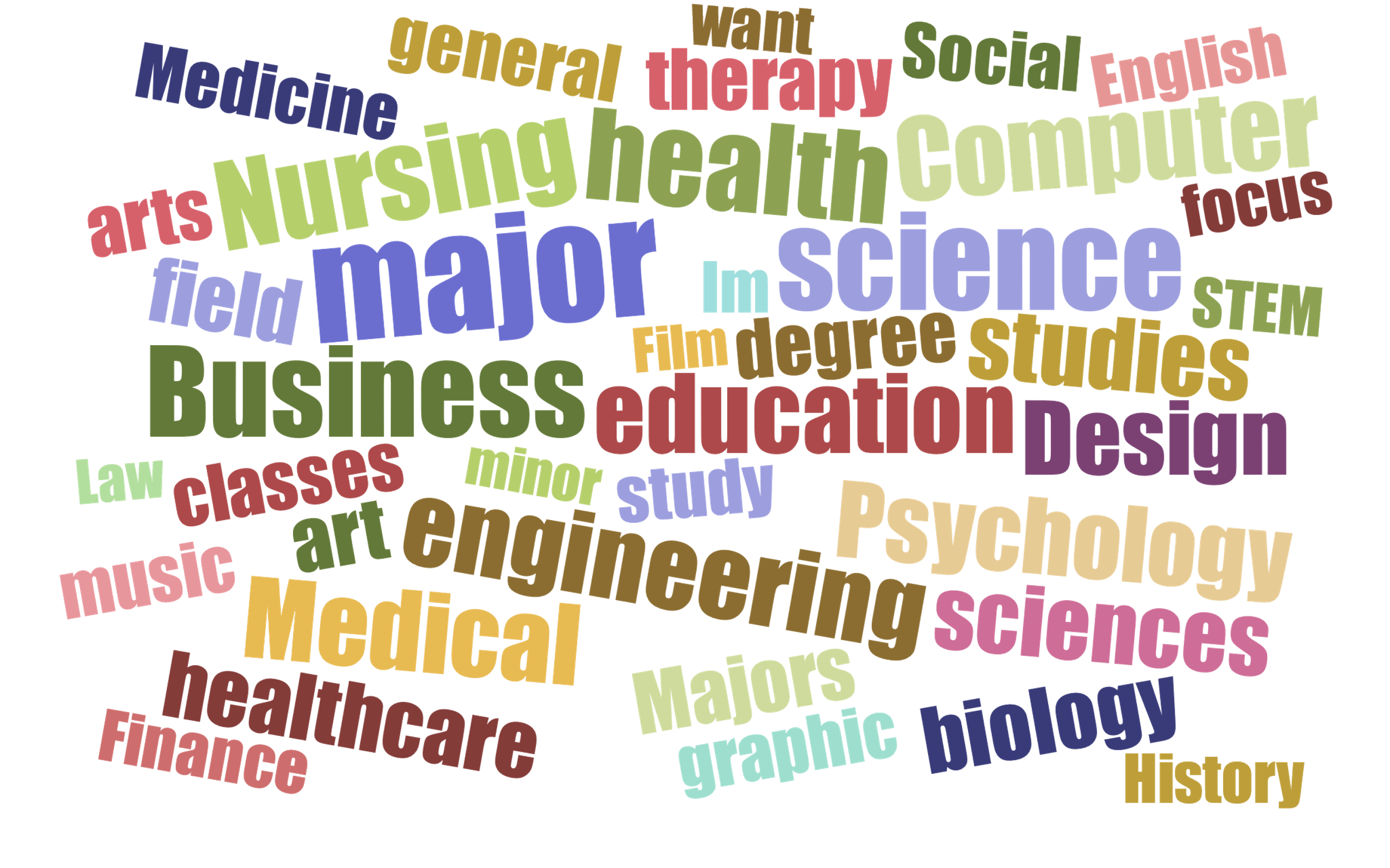 Q11: What is the best term to describe the specific subject area(s) you want to focus on in college?
94
The term “undecided” remains the most commonly used term when aiding students with alternate answer choices
Deciding Majors
Prospective Traditional: n = 203; Current Traditional: n = 318; Current Non-traditional: n = 337
Prospective Traditional
Current Traditional
Current Non-Traditional
All student groups said they used the term “undecided” in both the unaided and the aided question types. This is the term that resonates most with students.
By Segment
Q10: Again, assume you are a student in college who has not decided which degree or certification to pursue in your studies. Which of the terms below would you most likely use to complete the following sentence: “I am ___________.”
95